المحاضرة رقم 3
التخطيط في المجال الرياضي
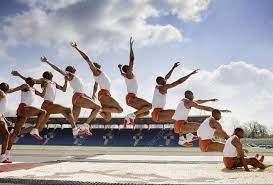 التدريب الرياضي:
- هو مجموعة العمليات العلمية والتربوية للرفع من مستوى الممارس(الرياضي) بواسطة التكيف الخاص لأجهزة جسمه العضوية.
- فكلمة التدريب مشتقة من الكلمة اللاتينية(trahere) ويقصد بها يسحب أو يجذب أي عبارة عن الحركات الإضافية مصحوبة بجهد مما يؤثر على الممارس خارجيا وداخليا (انسجام الحركات والعمل الوظيفي لأجهزة الجسم).
- يعرفه مجموعة من الأطباء الرياضيون هو مقدار العمل الذي يعطي للرياضي في فترة زمنية معينة هدفها الرفع من انجاز الرياضي , مما يؤثر على وظائف الجسم الداخلية و الخارجية.
- وعلماء الثقافة الرياضية ينظرون إلى التدريب الرياضي على انه عملية تربوية تخضع لقواعد علمية وتهدف إلى إعداد الفرد لتحقيق مستوى أفضل.
مفهوم التخطيط الرياضي:
- اختيار أفضل الطرق للوصول إلى الهدف.
- هو التفكير قبل القيام بالعملية التدريبية مع تحديد الأعمال والأنشطة والموارد لإنجاحها.
- هو الأداة المهمة والوحيدة من قبل المدرب في الإدارة لبرامج التدريب المنظمة جيدا.
- هو التنبؤ بالمستويات التنافسية الرياضية بناءا على التوقعات و عمل البرامج التنفيذية و المطبقة قصد تحقيق أهداف مسطرة.
أهمية التخطيط الرياضي:
- وضع حد لأي عمل غير مدروس والذي نتائجه تكون سلبية و غير صحيحة.
- يعتبر ركيزة أساسية ليضمن لنا نجاح العملية التدريبية.
- أفضل وسيلة لتطوير وتحسين المستوى للوصول بالرياضي إلى العالمية المستوى الرفيع، ومن هنا التخطيط ضروري لكل مراحل المبتدئين والمتدربين ناشئين ومتقدمين لكي يكونوا قادرين على تقبل مستلزمات تدريب صعب.
أهداف التخطيط الرياضي:
- تحقيق أفضل النتائج من خلال الانجاز العالي و ذلك بتطوير الجانب البدني و المهارى و الخططي إضافة إلى الإعداد النفسي و المعرفي للرياضيين ،و للوصول إلى هذه الغايات لابد من إتباع مجموعة من المهام.

-معرفة الوسائل التدريبية التي تشكل عنصرا أساسيا في عملية التخطيط للتدريب و هي:
1-سجل تفصيلي بعدد الرياضيين: يحتوي على العديد من المعلومات( كالعمر-الطول-الوزن-الحالة الاجتماعية.........الخ)
2-سجل الحضور خاص بالرياضيين: الذي يدون فيه حضور اللاعبين و غياباتهم و عدد تدريباتهم.
3-سجل للنتائج التدريبية: الذي يتضمن المعلومات الكافية والتفصيلية لنجاح الطرق والوسائل التدريبية.
4-سجل المواد النظرية: كل ما يتكلمه المدرب خلال الحصة التدريبية و ما تم التطرق إليه.
5-الاطلاع على كل الطرق التدريبية الحديثة: للرفع من الناحية البدنية و المهارية و الخططية و النفسية و المعرفية للرياضي، كالجرعة التدريبية، الحمل التدريبي، الإجهاد, الاستشفاء, و التعويض الزائد, تدني المستوى و الأداء, وبناء وحدات تدريبية جديدة.
مبادئ التخطيط الرياضي:
الوضوح: ضرورة بناء الخطة في ضوء هدف واضح، وصريح ومحدد مما ييسر عملية التخطيط.
الفهم: أن تكون الخطة مفهومة من قبل المنفذين.
اقتصادية: أن تتصف بالاقتصادية وحسب الإمكانيات المتاحة (بشرية ومادية).
قابلة للتقويم: أن تكون قابلة للمتابعة مما ييسر تقويم الأداء والعمل.
الواقعية: أن يعتمد التخطيط على الواقعية والتفكير الموضوعي.
العلمية: أصحاب التخطيط يتصفون بالفكر العلمي و الخبرة في مجال التخطيط
الأشكال الأساسية للتخطيط في التدريب الرياضي
1-التخطيط للتدريب الفردي: يقوم الرياضي بأداء المهام المكلف بها بشكل فردي، و هذا يرجع إلى  خبرته و ملكاته من اجل رفع و تنمية و تطوير مستواه من كل النواحي.
2-التخطيط للتدريب الجماعي: وهو العمل الذي يقوم به الفريق تحت إشراف مدرب و الذي يتصف بالمنافسة بين اللاعبين وفق ما تلقوه وما لديهم من إمكانيات و فروق فردية.
3-التخطيط للتدريب بالطريقة الفردية: من خلال توفر الخبرة و الإمكانيات لدى بعض الرياضيين يمكن لهم تنفيذ واجباتهم التدريبية منفردين، حيث هذا النوع من التدريب يخلو من المنافسة لأنهم يتدربون بشكل حر و بمعزل  رغم ذلك يبقى الرياضي محتاجا إلى إرشادات و نصائح المدرب، و ذلك بتقديم برامج و نماذج تدريبية.
نشكركم على حسن الإنصات والاستماع وبارك الله فيكم